H-R Diagrams and Stellar Spectra
IB Physics | Astrophysics
H-R Diagrams
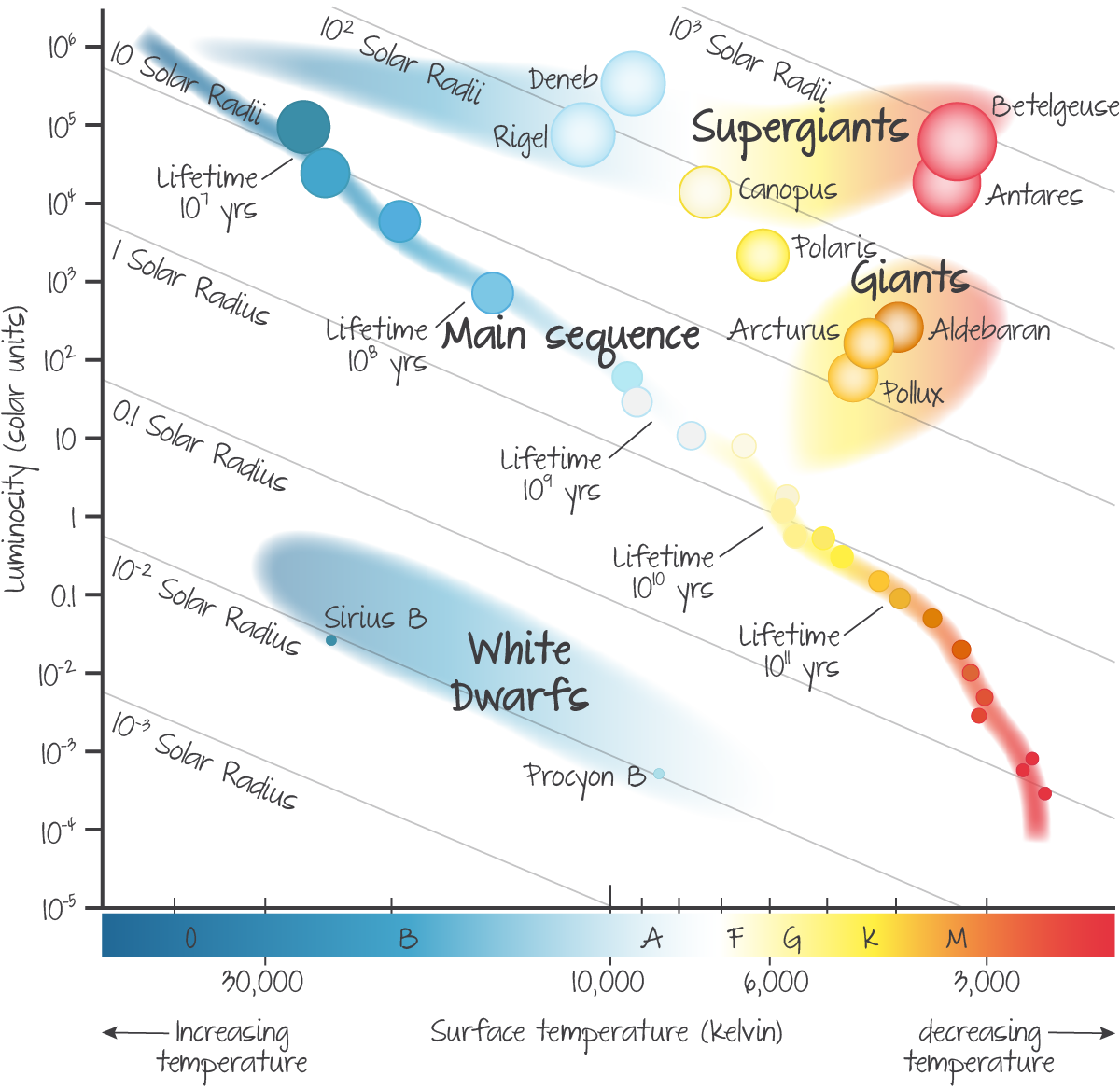 Lsun
Lⵙ
H-R Diagrams
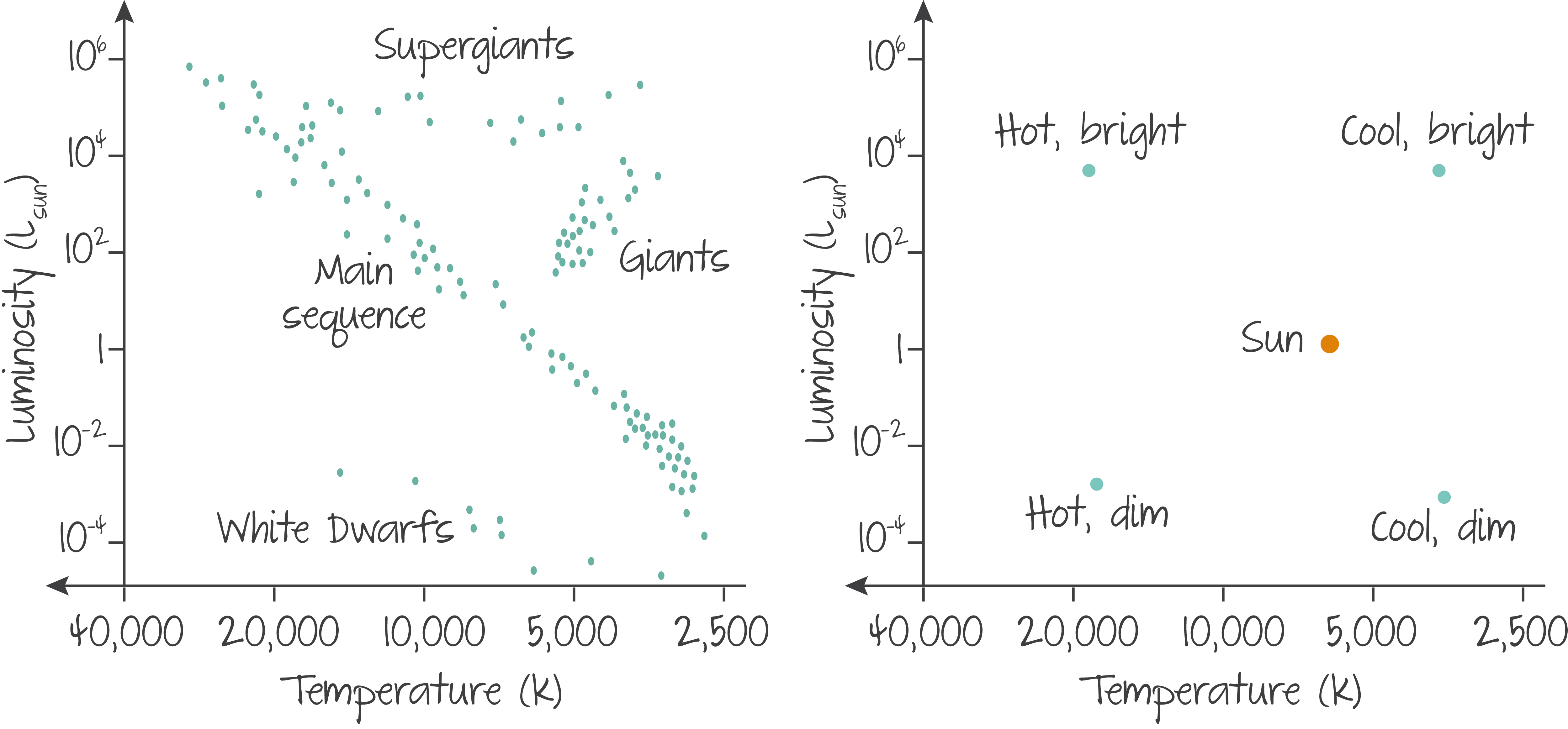 Large Cool
Large Hot
Our Sun
Small Hot
Small Cool
H-R Diagrams
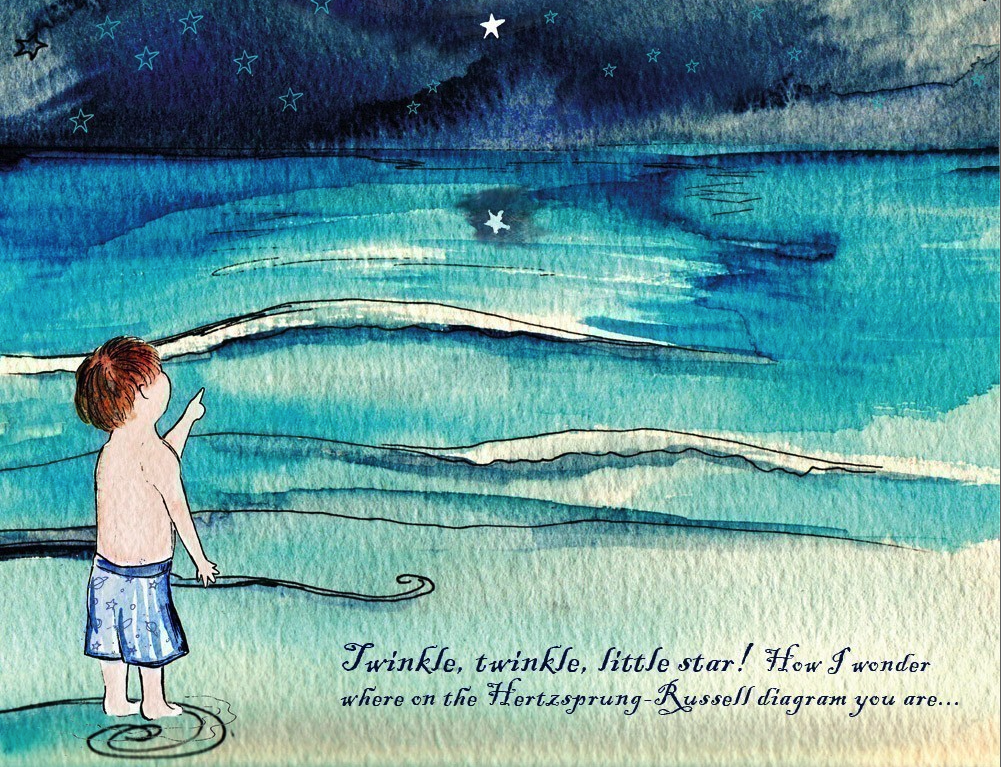 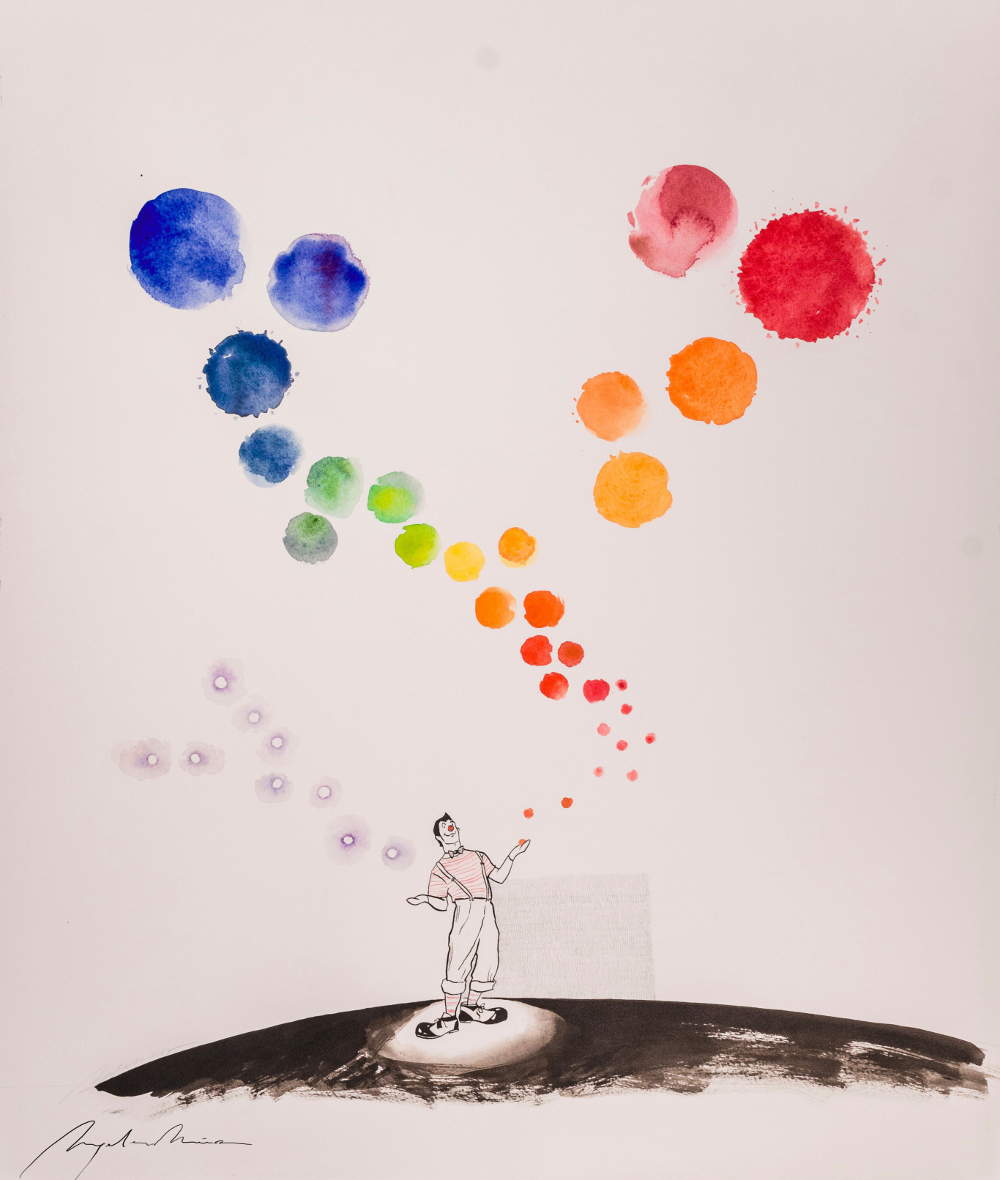 Sizes of Stars
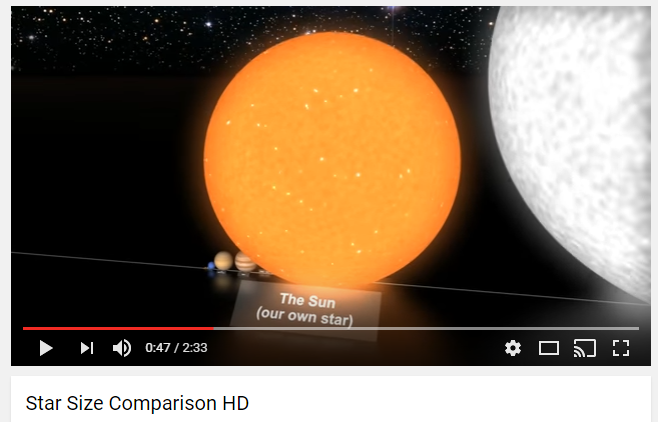 IB Physics Data Booklet
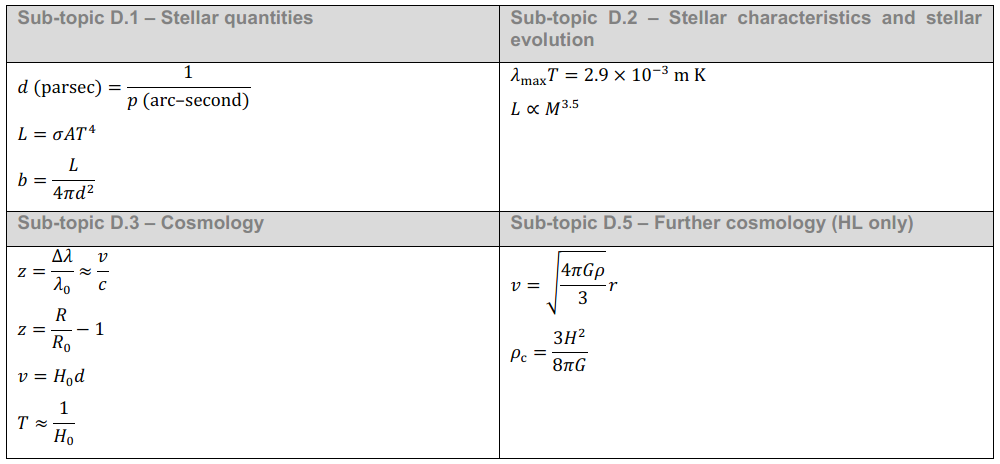 H-R Diagram for Calculating Distance
The maximum wavelength of a distant star is measured to be 600 nm, suggesting that it has a temperature of ~4800 K. If this star has a brightness of 1.0 × 10-12 W m-2, what is its distance from Earth?
Lsun = 3.84 × 1024 W
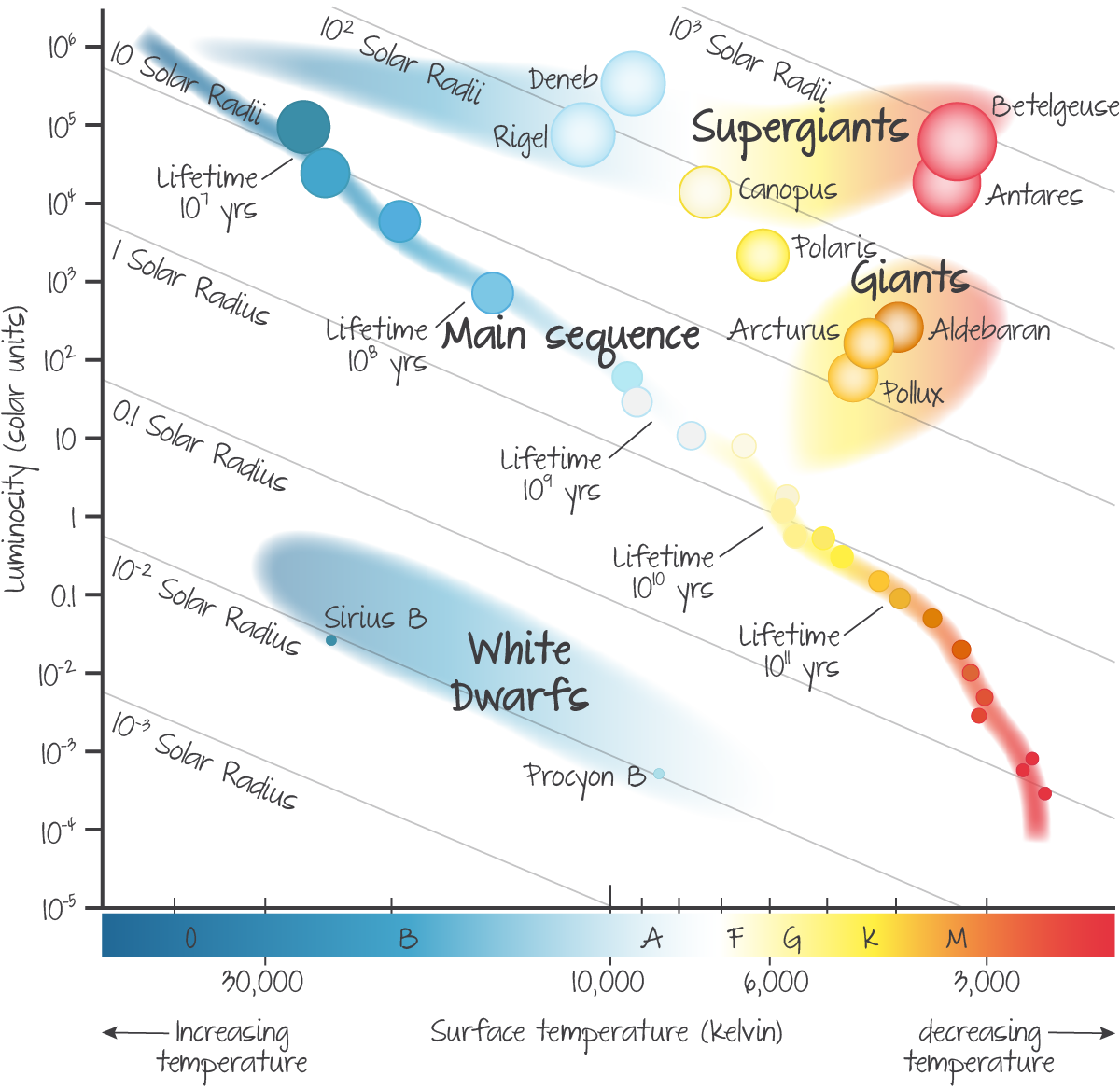 ~0.5 Lsun
4800 K
Try This
The maximum wavelength of a distant star is measured to be 400 nm. If this star has a brightness of 0.5 × 10-12 W m-2, what is its distance from Earth?
Lsun = 3.84 × 1024 W
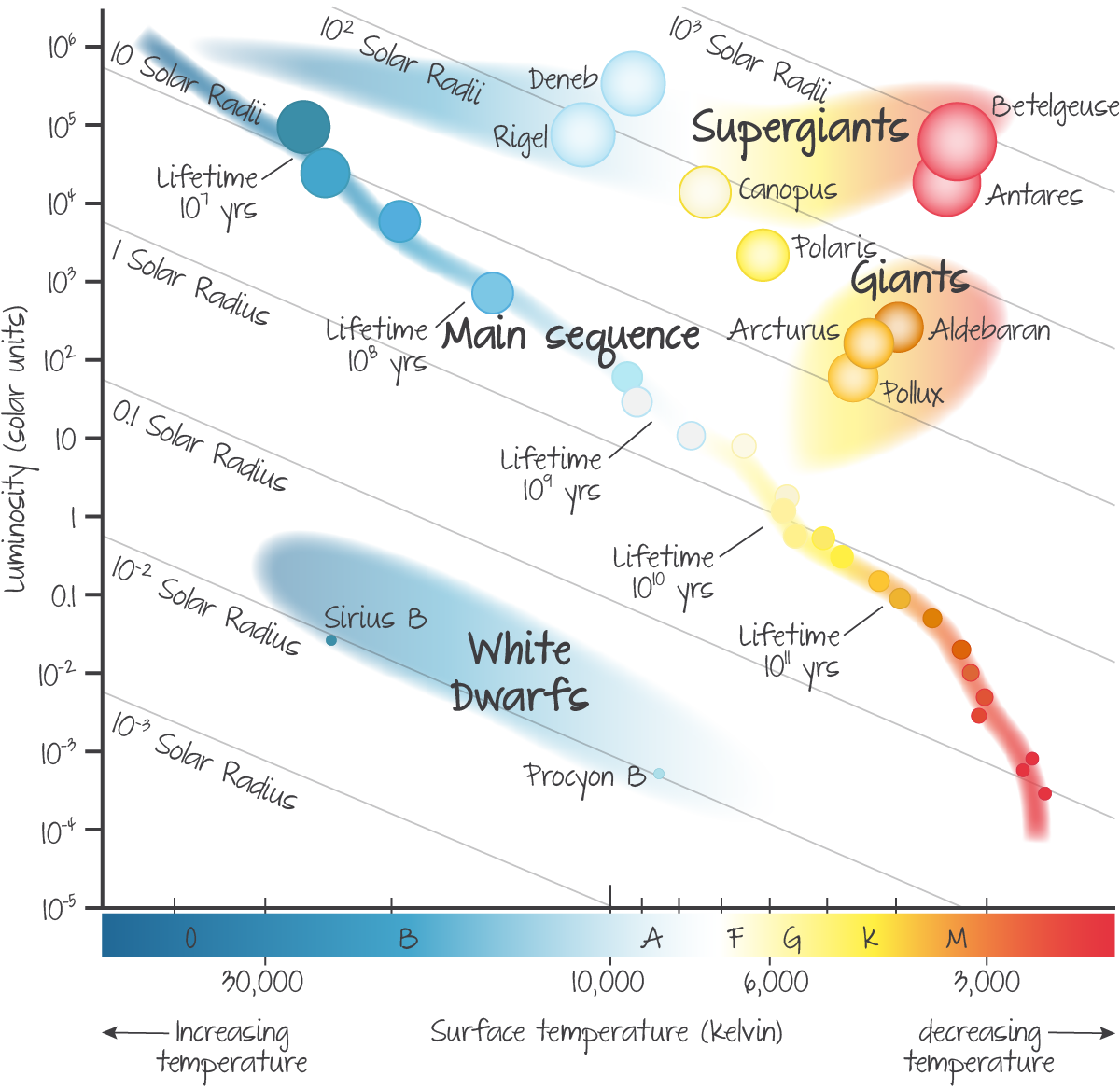 ~10 Lsun
7250 K
Mass-Luminosity Relationship
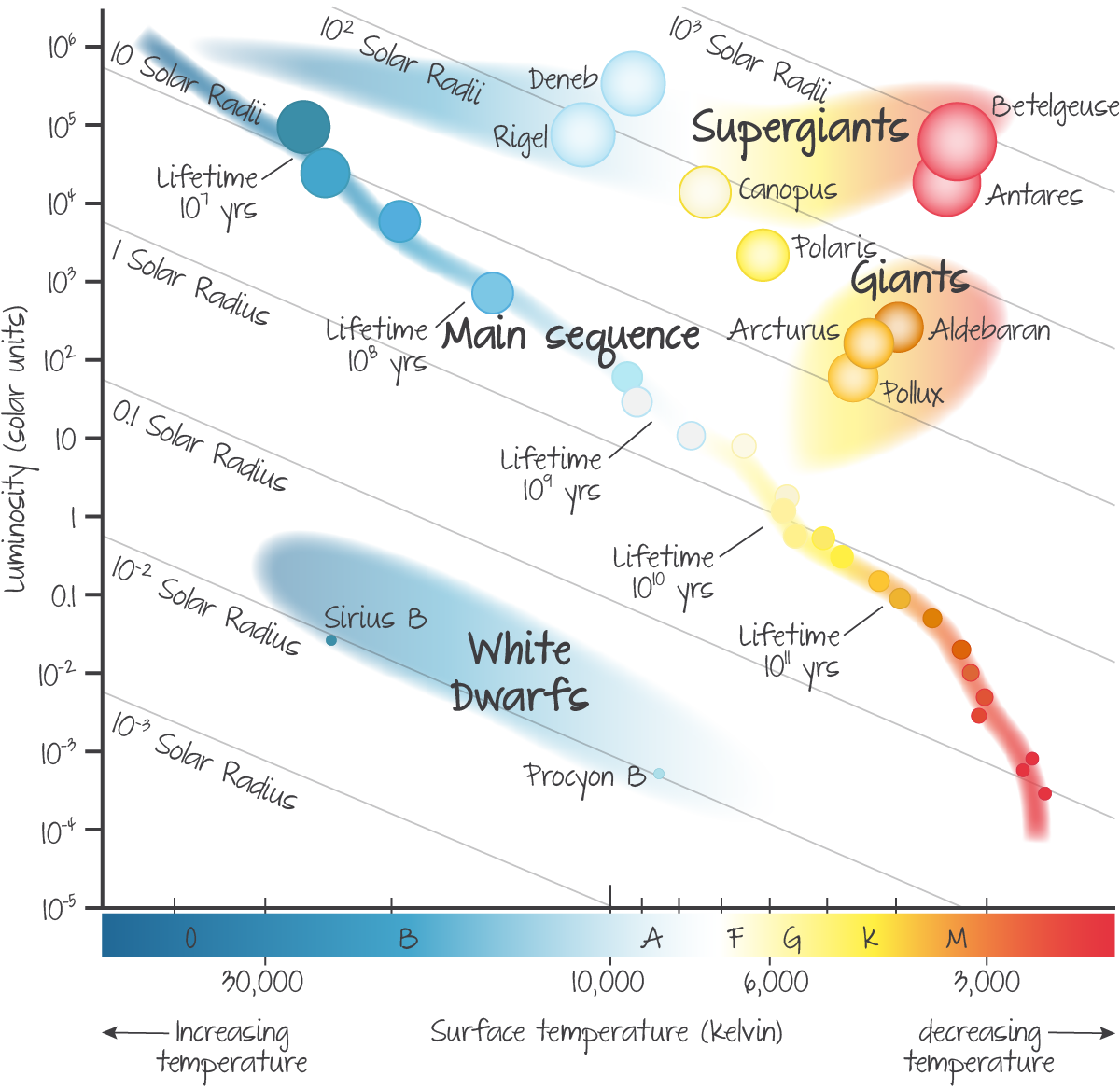 For stars on the main sequence, there is a relationship between luminosity and mass
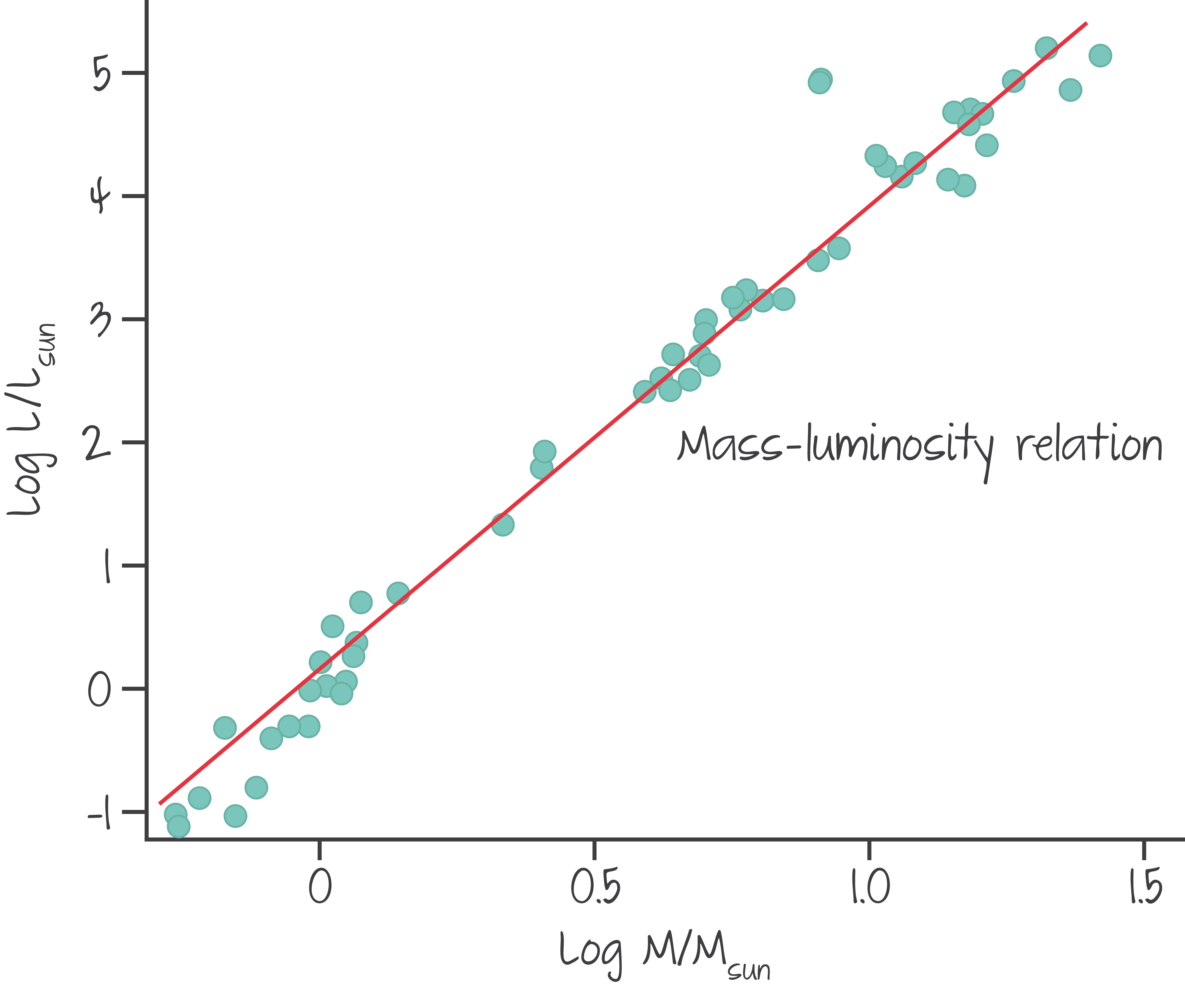 IB Physics Data Booklet
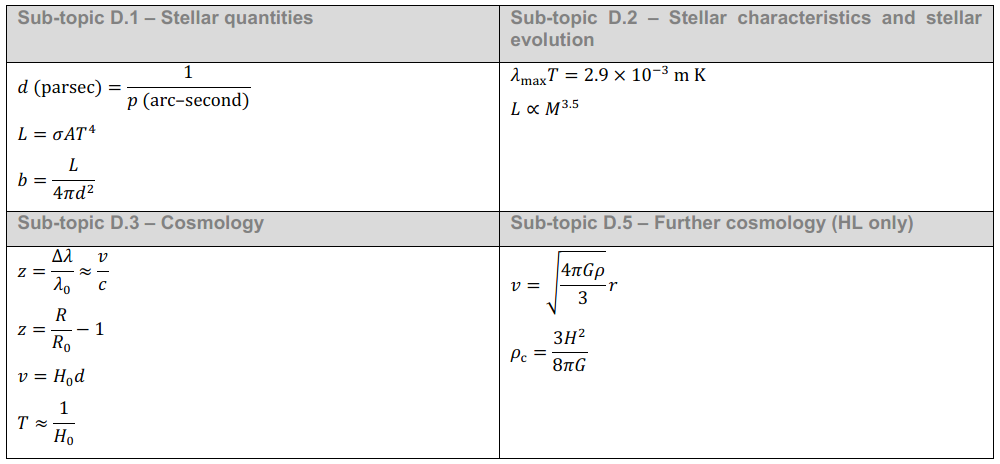 Continuous Spectrum
When white light from the sun passes through a prism, the light is dispersed into its component colors in a continuous spectrum
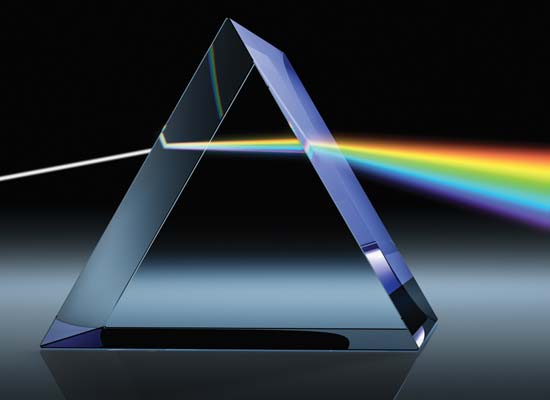 Emission Spectrum
If an electric current is passed through an element in the form of a low-pressure gas, it will produce its own unique emission spectrum
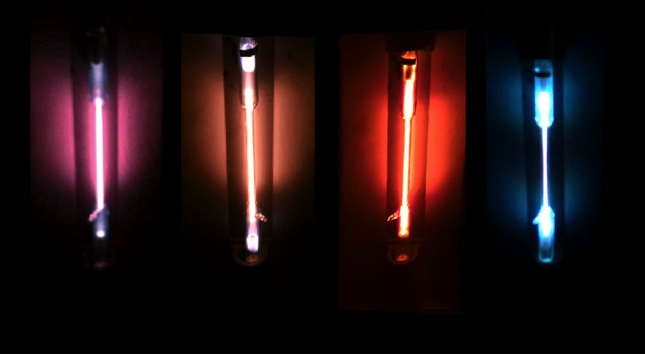 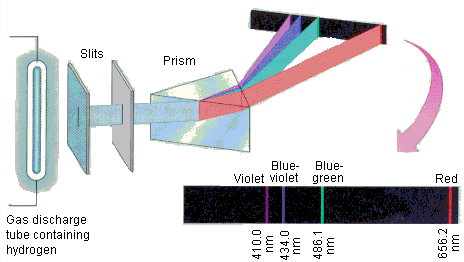 Emission Spectrum
These spectra can be used to identify elements like a fingerprint
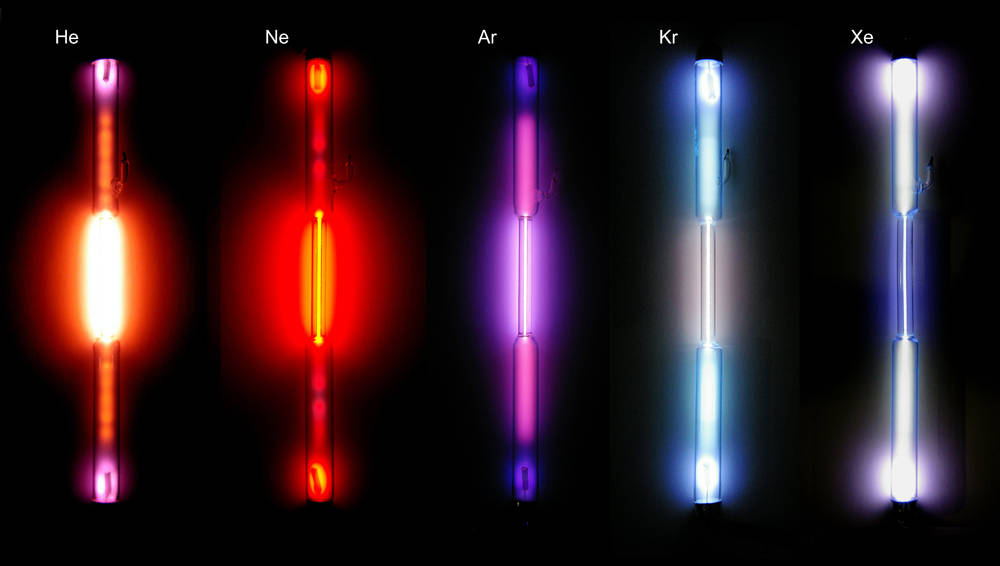 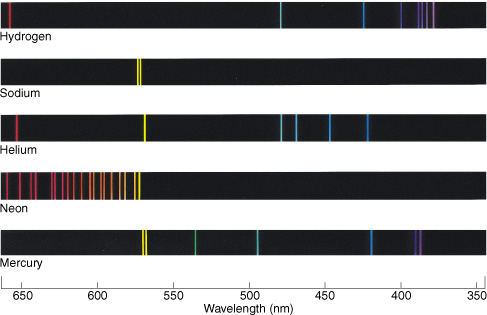 Absorption Spectrum
If white light is passed through a sample of gaseous atoms or molecules, it is found that the light of certain wavelengths is missing
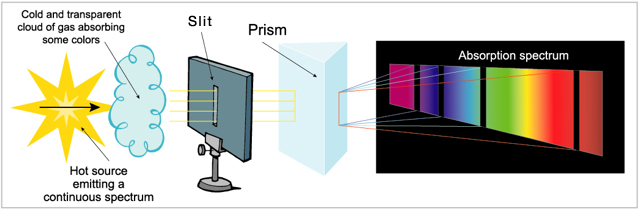 Absorption Spectrum
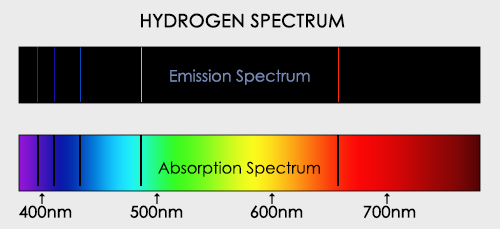 Stellar Spectra
Studying the Spectra of Stars can help determine what the stars are made of
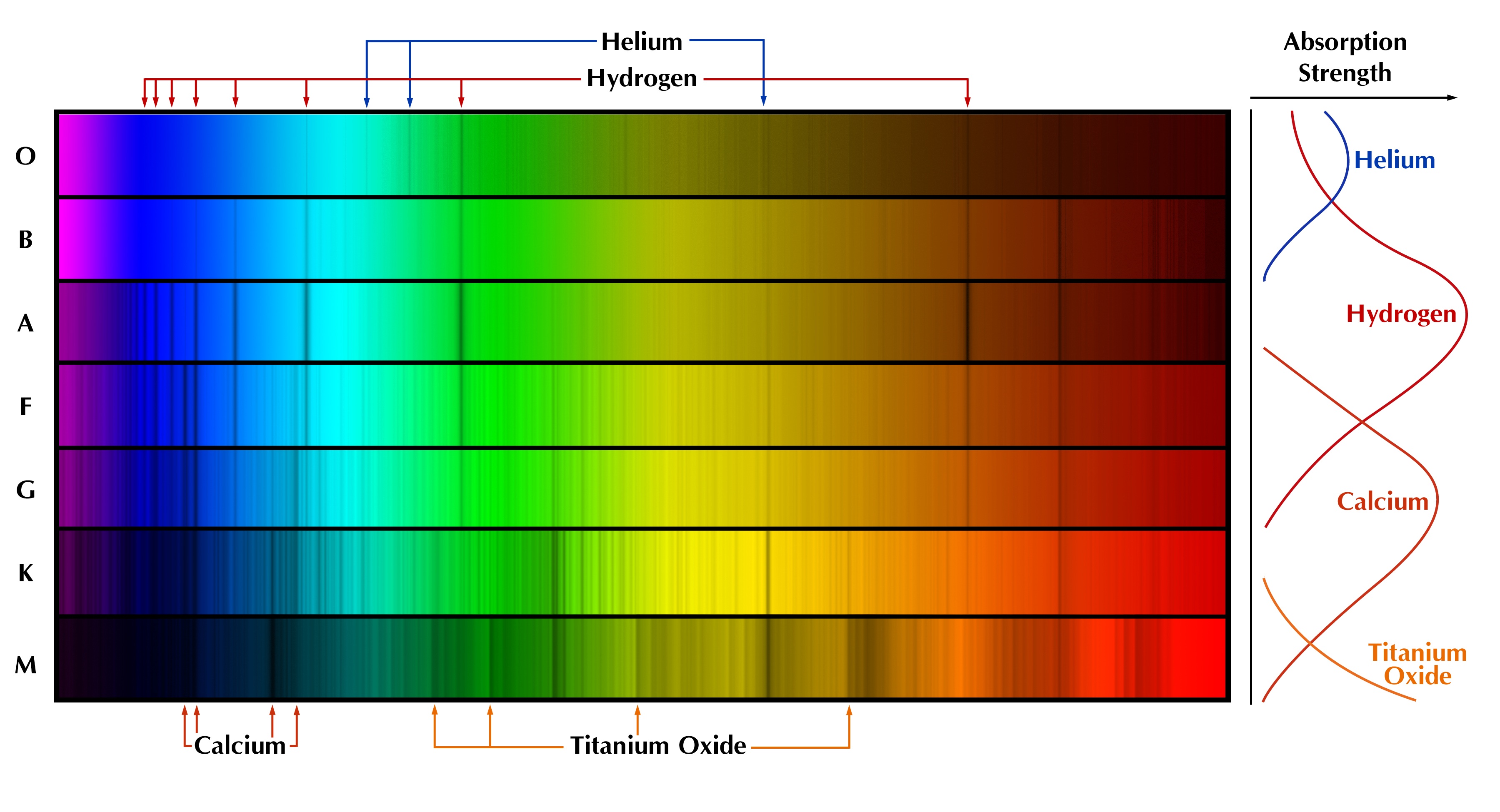 Are these Emission Spectra or Absorption Spectra?
Stellar Spectra | Try it out
Compare the spectra of the stars with the known absorption spectra of different elements to determine the composition of the stars
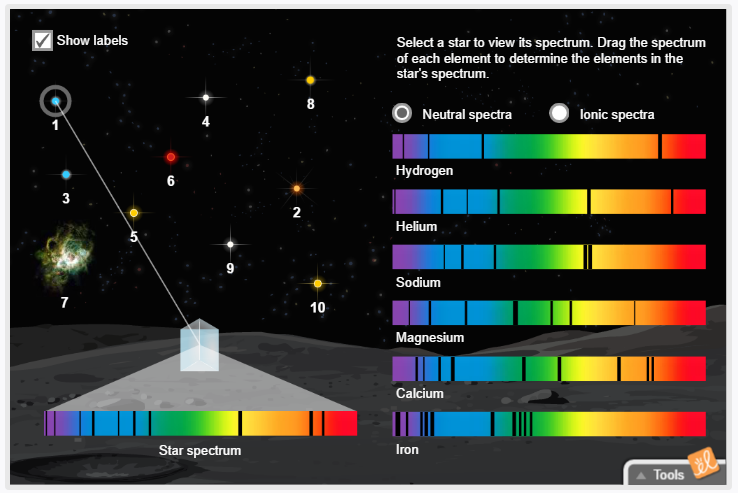 N  Neutral Spectra
I  Ionic Spectra
Redshifted